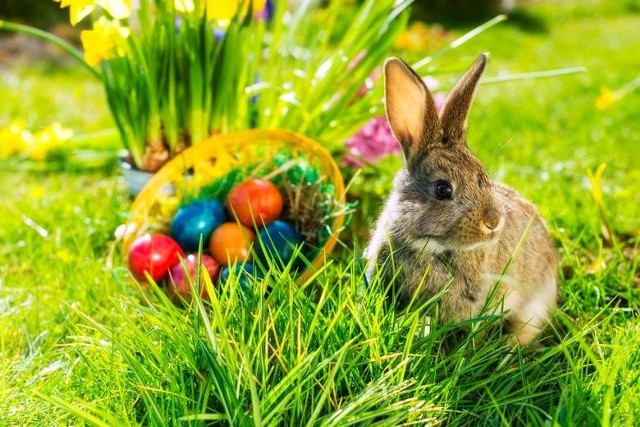 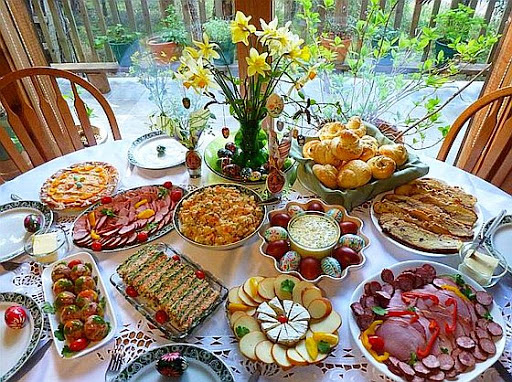 Szkolny konkurs                      na Śniadanie wielkanocne
Konkurs skierowany był do klas 1-3 
Poza konkursem wzięły w nim udział chętne uczennice przedszkola.
Michał Richert klasa 1
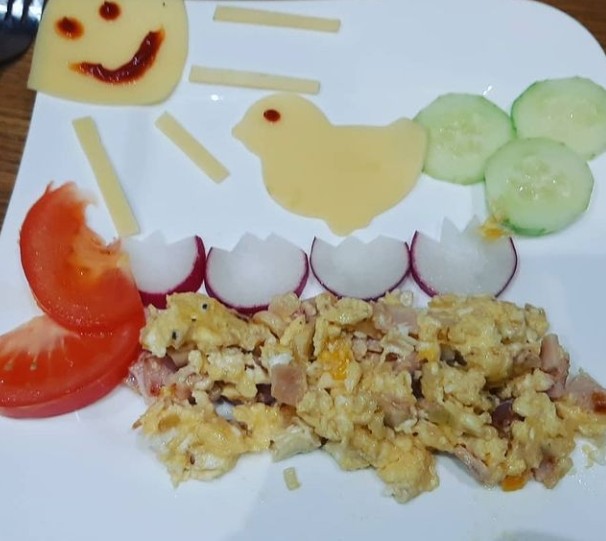 Oliwia Gałkowska klasa 1
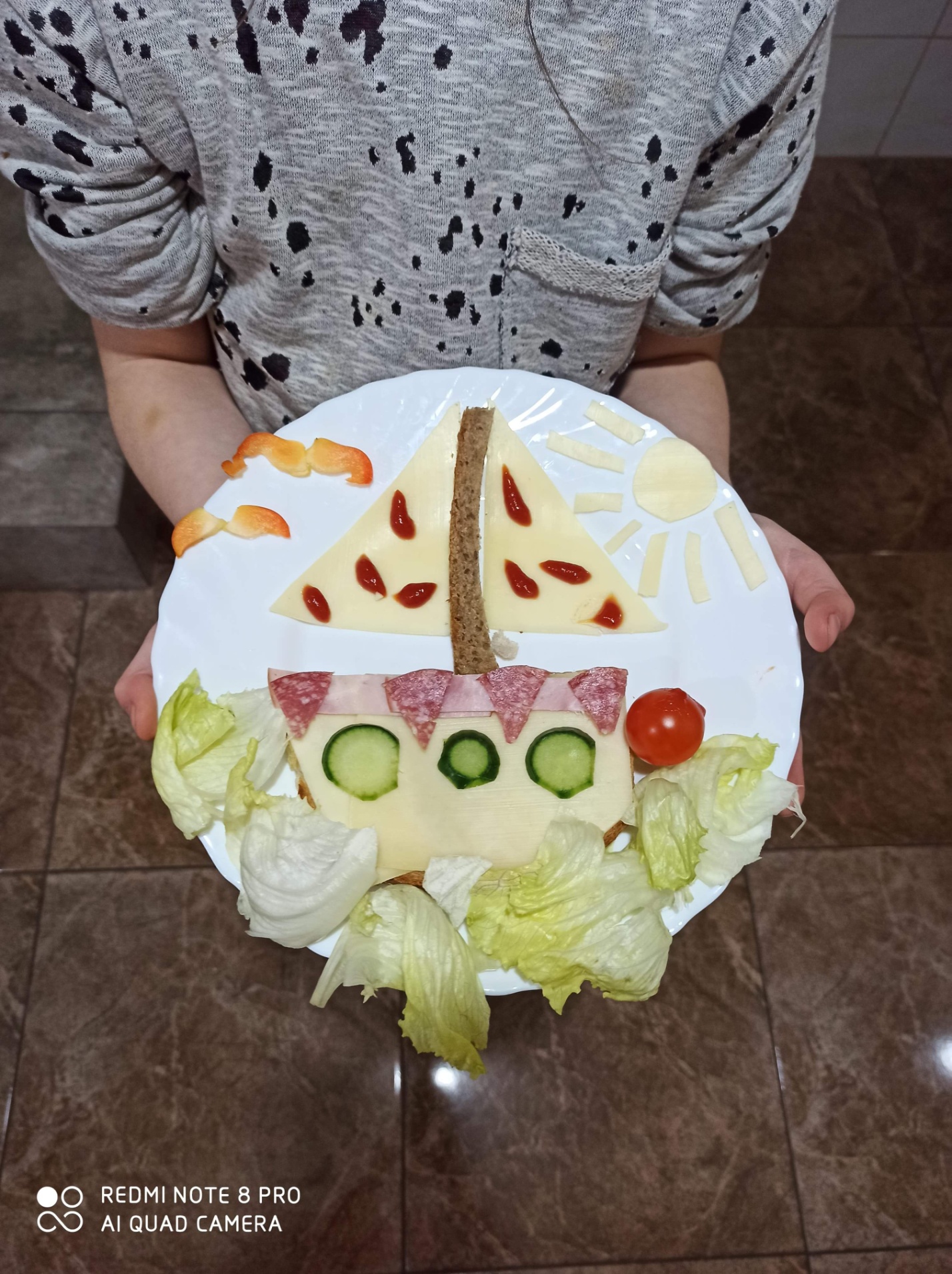 Zuzanna Kreja klasa 3
Klaudia Kordowska klasa 3
Śniadanie  przedszkolakówAnastazja Kreja          Faustyna Kreja    klasa 0                            przedszkole
Samorząd Uczniowski dziękuję wszystkim za udział w konkursie!!!